Укажите название картины и её автора
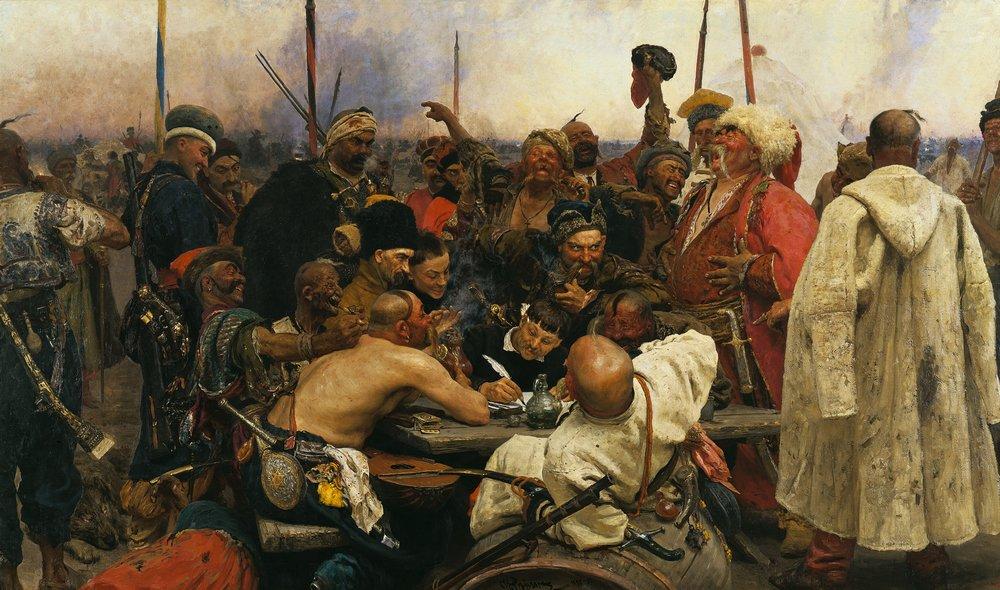 Укажите название картины и её автора
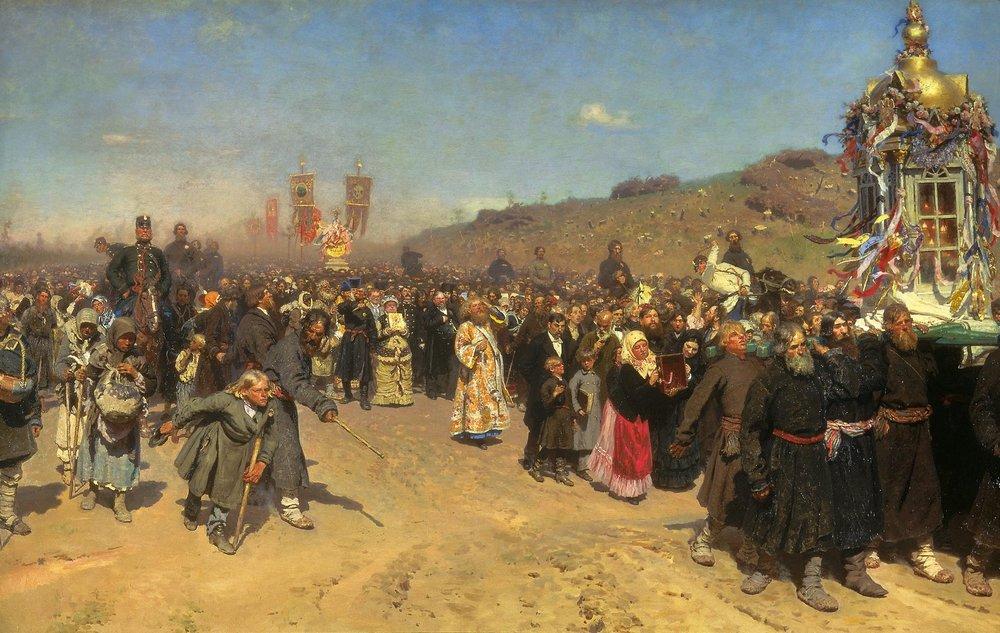 Укажите название картины и её автора
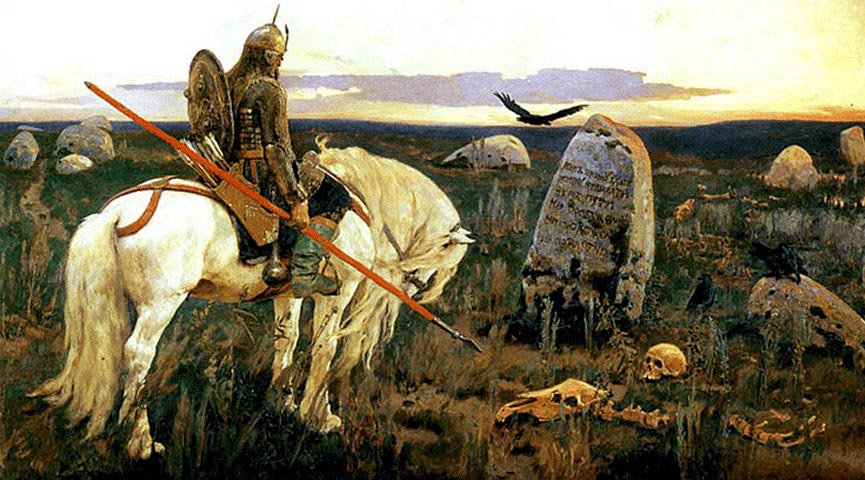 Укажите название картины и её автора
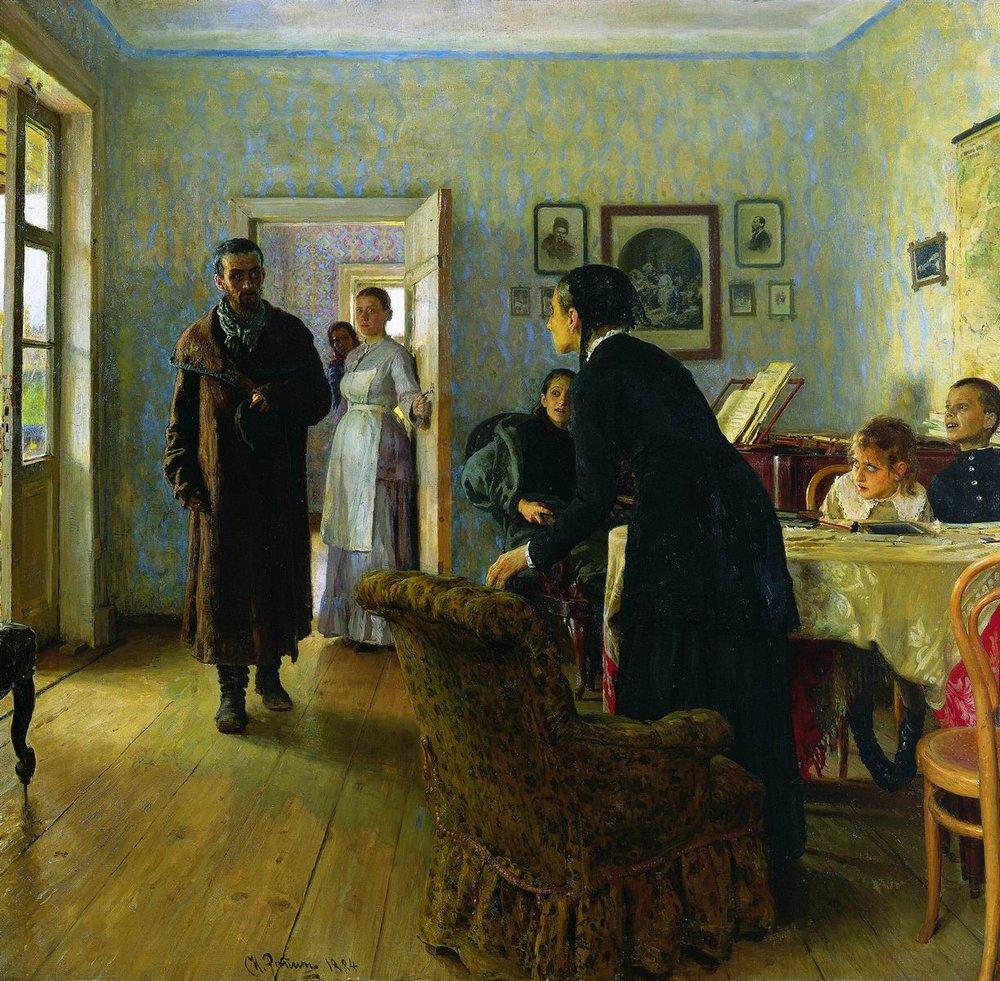 Укажите название картины и её автора
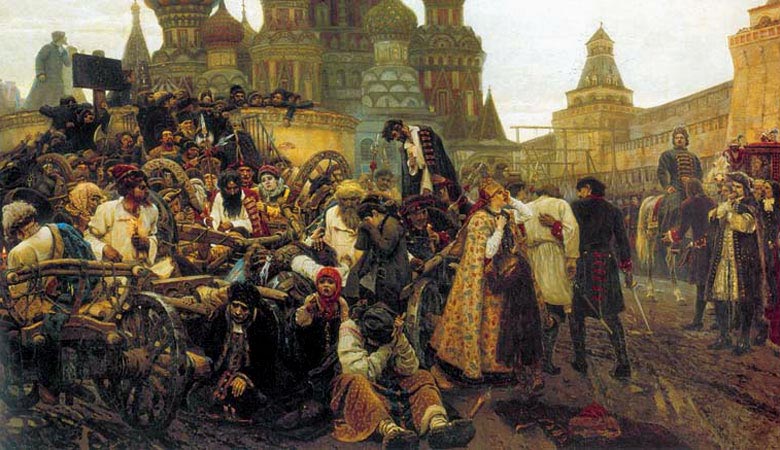 Укажите название картины и её автора
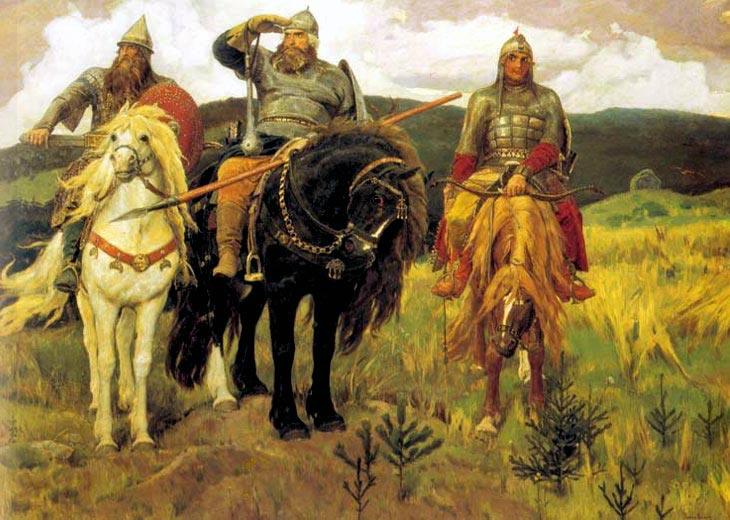 Укажите название картины и её автора
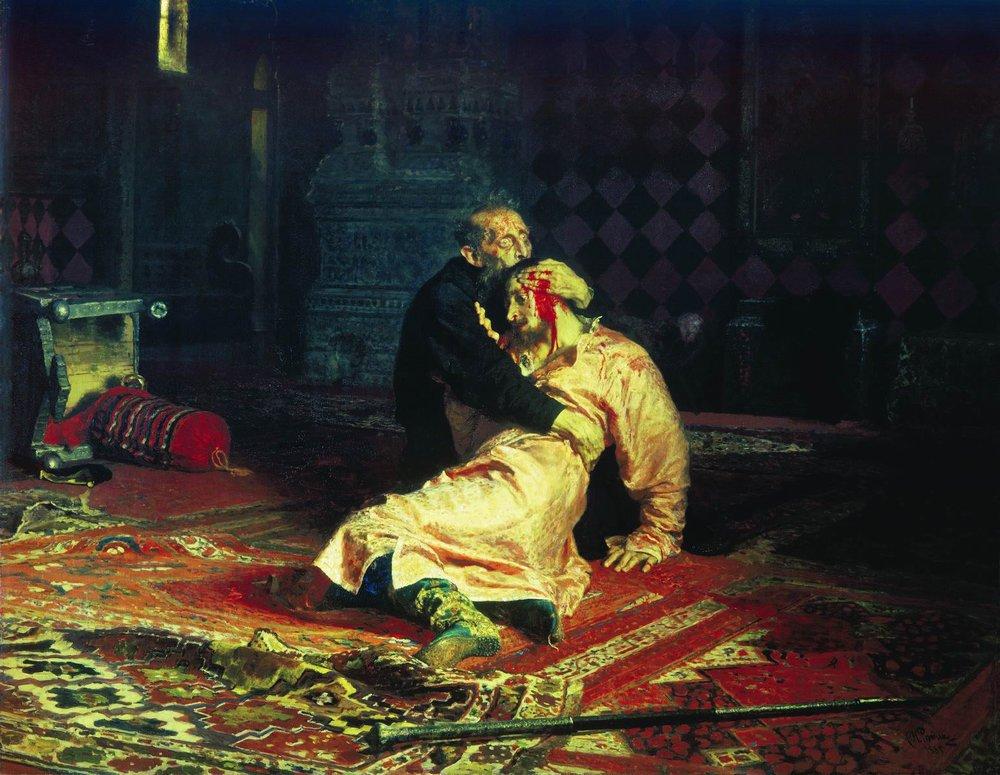 Укажите название картины и её автора
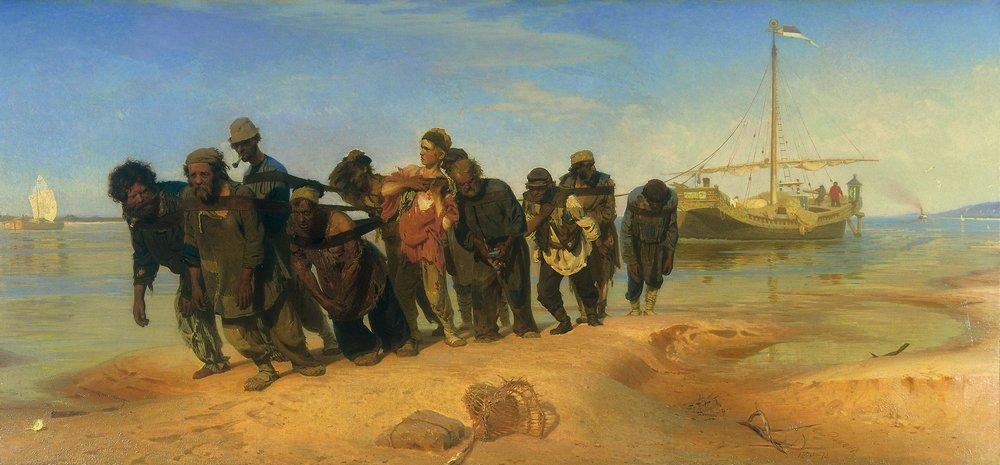 Укажите название картины и её автора
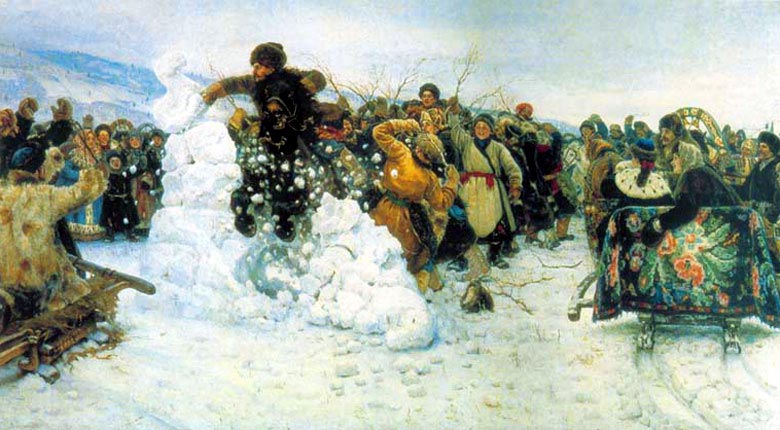 Укажите название картины и её автора
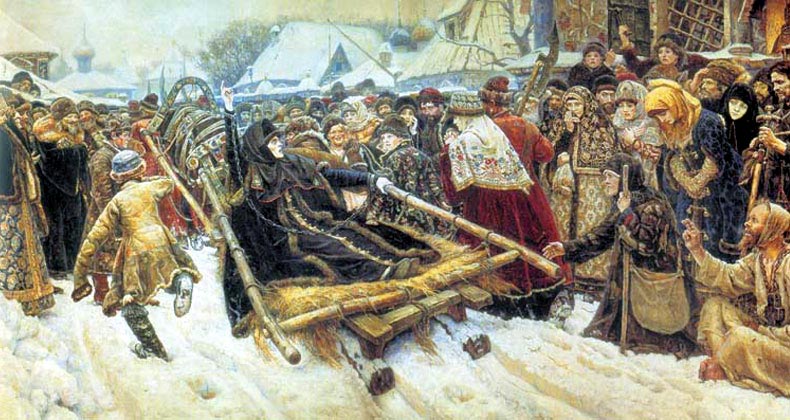 Укажите название картины и её автора
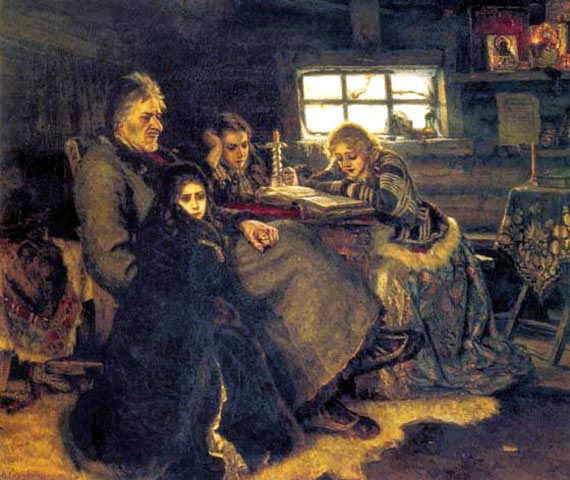 Укажите название картины и её автора
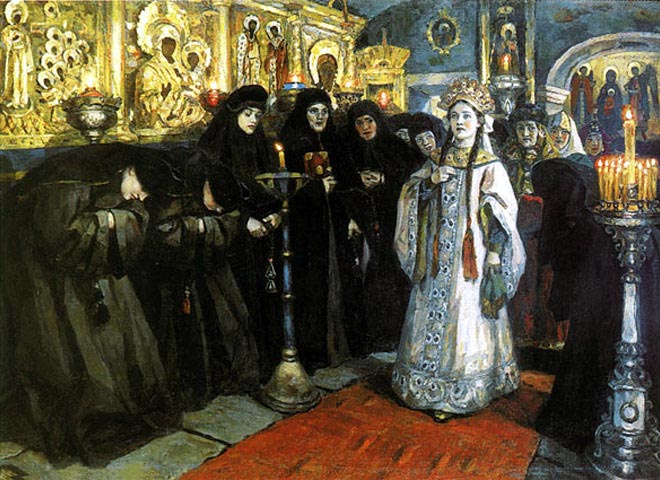 Укажите название картины и её автора
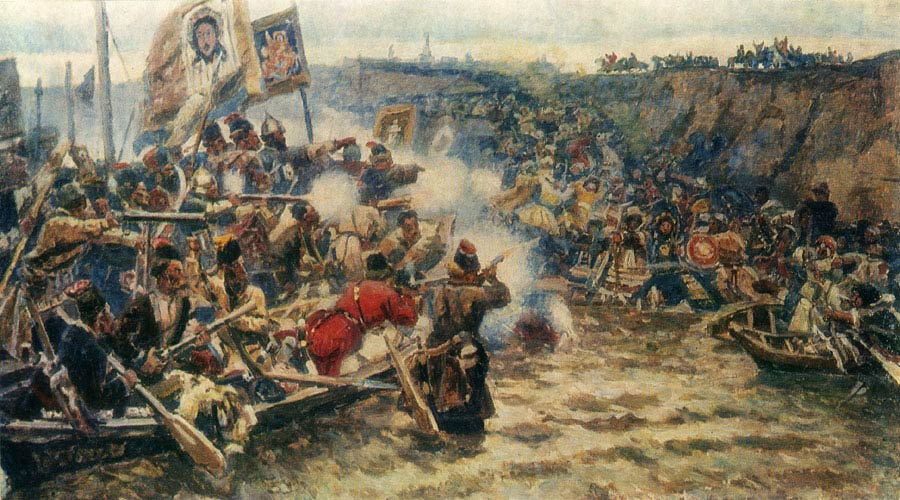 Укажите название картины и её автора
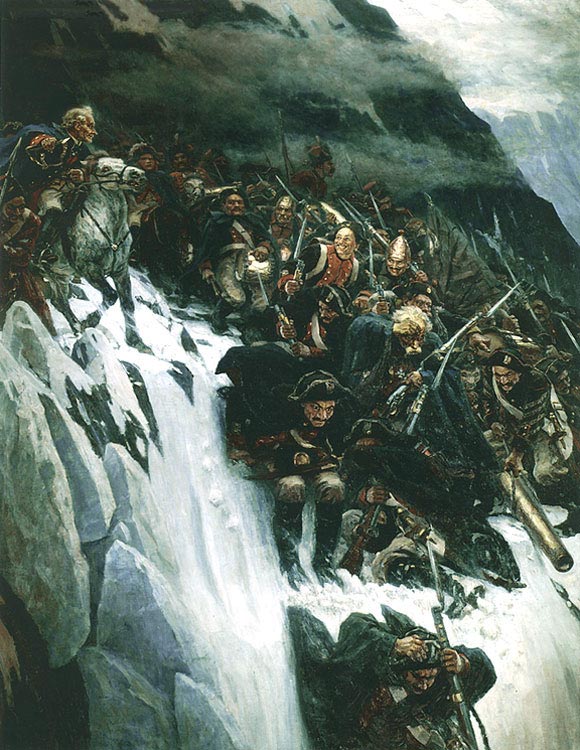 Проверь    себя!
Запорожцы пишут письмо турецкому хану И.Репин
Крестный ход в Курской губернии   И .Репин
Витязь на распутье В.Васнецов
Не ждали  И.Репин
Утро стрелецкой казни  И.Репин
Три богатыря  В.Васнецов
Иван Грозный и сын его Иван  И.Репин
Бурлаки на Волге  И.Репин
Взятие снежного городка  В.Суриков
Боярыня Морозова  И.Репин
Меншиков в Берёзове  И.Репин
Царевна Софья  И.Репин
Покорение Ермаком Сибири  В.Суриков
Переход Суворова через Альпы  И.Репин